VI. Łowcy słówPaleontologiaSłownictwo tematyczne
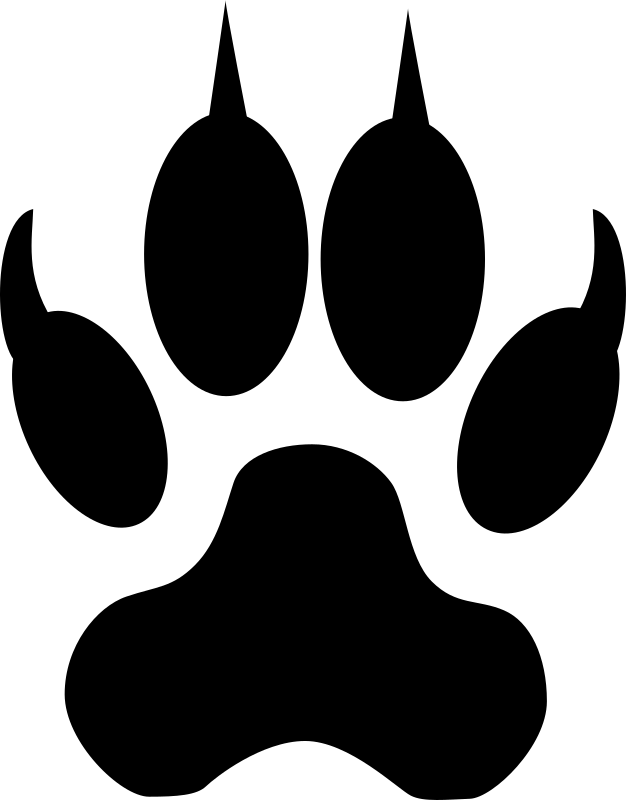 1
Czy wiesz, jak się nazywają te wymarłe zwierzęta?
T
Y
R
A
N
O
Z
A
U
R
-
T
R
E
X
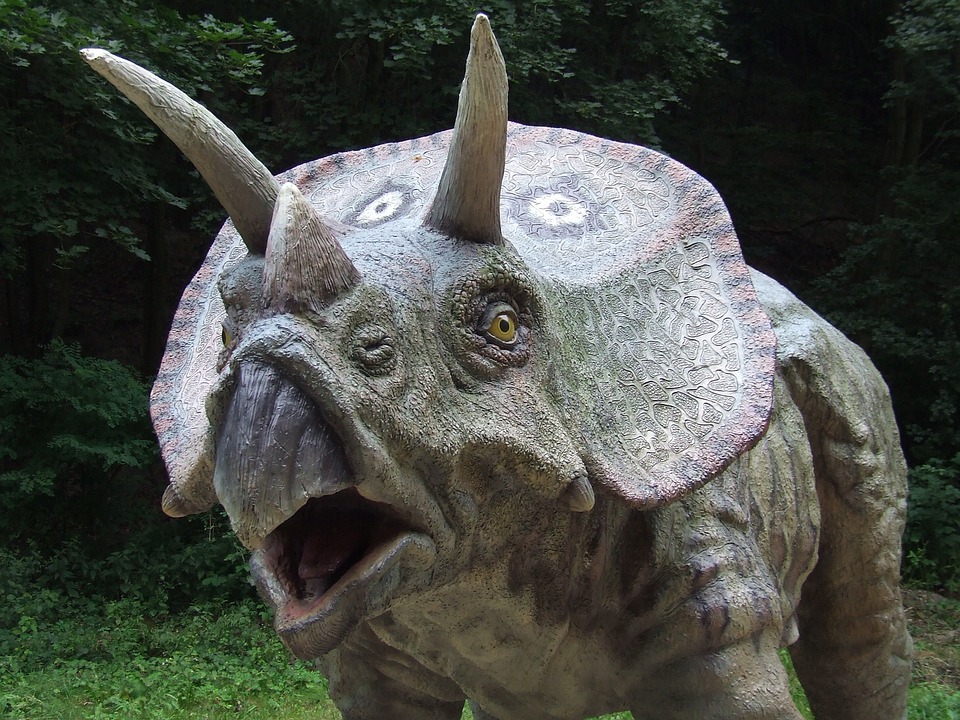 T
R
I
C
E
R
A
T
O
P
S
20XX
Przykładowy tekst
4
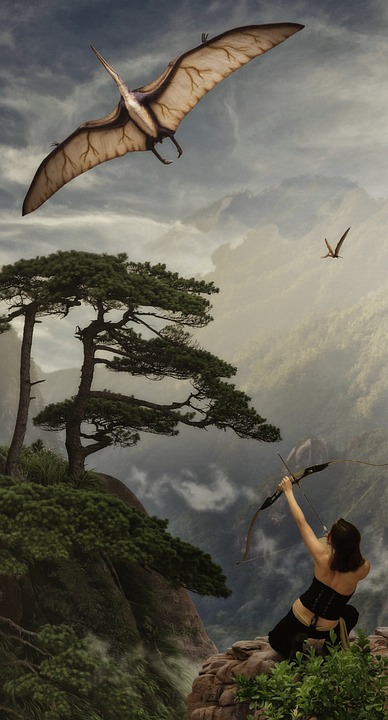 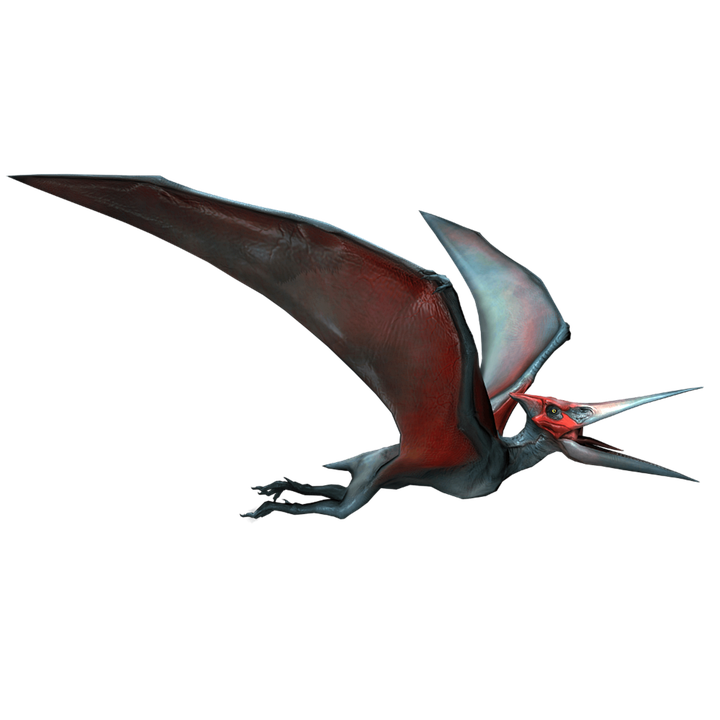 P
T
E
R
O
Z
A
U
R
Y
największy:
A
K
E
C
A
L
K
O
T
L
I
P
L
O
D
K
O
D
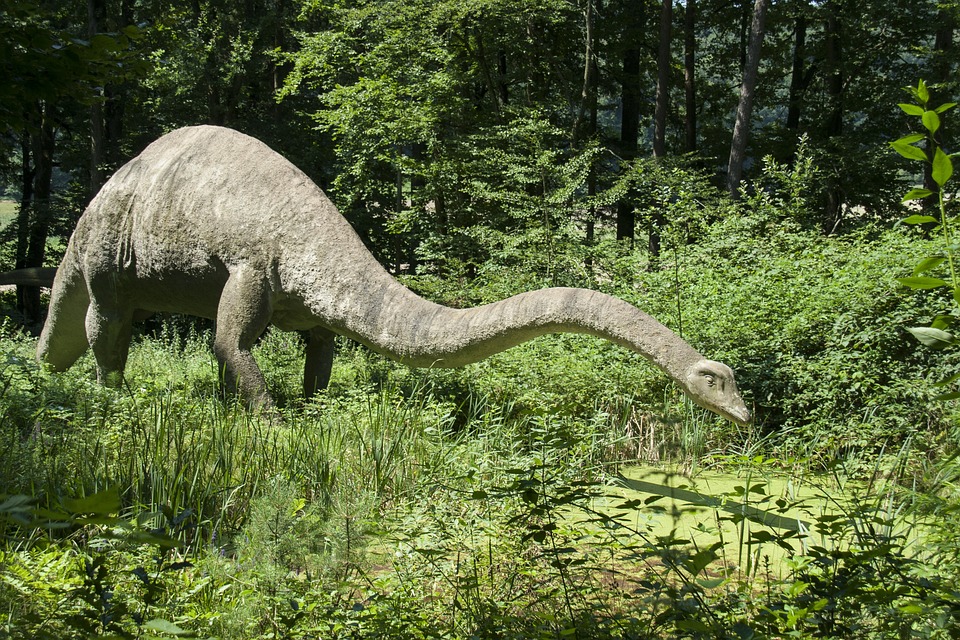 Przykładowy tekst
K
O
M
P
S
O
G
N
A
T
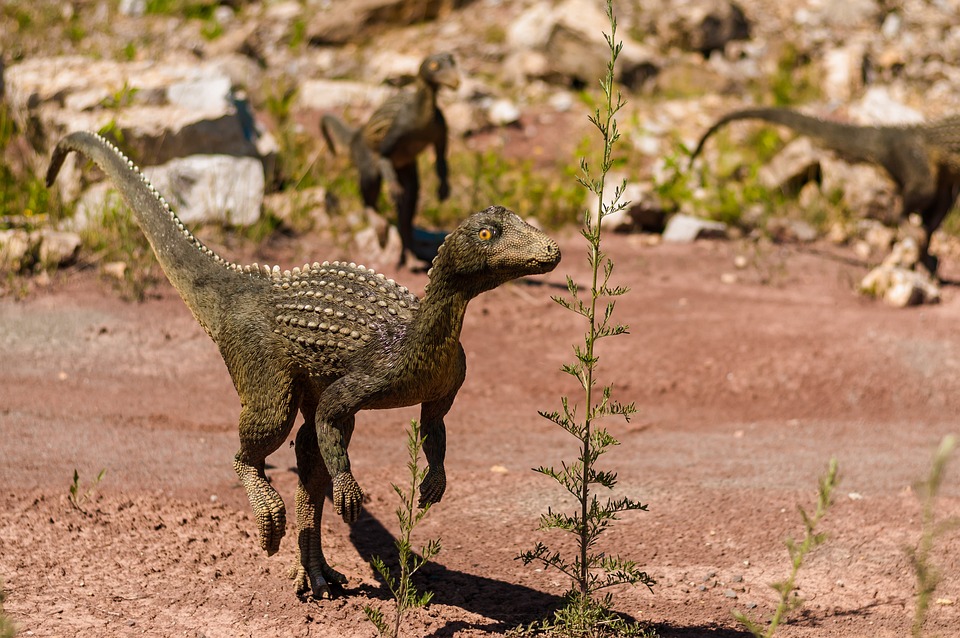 A
N
K
Y
L
O
Z
A
U
R
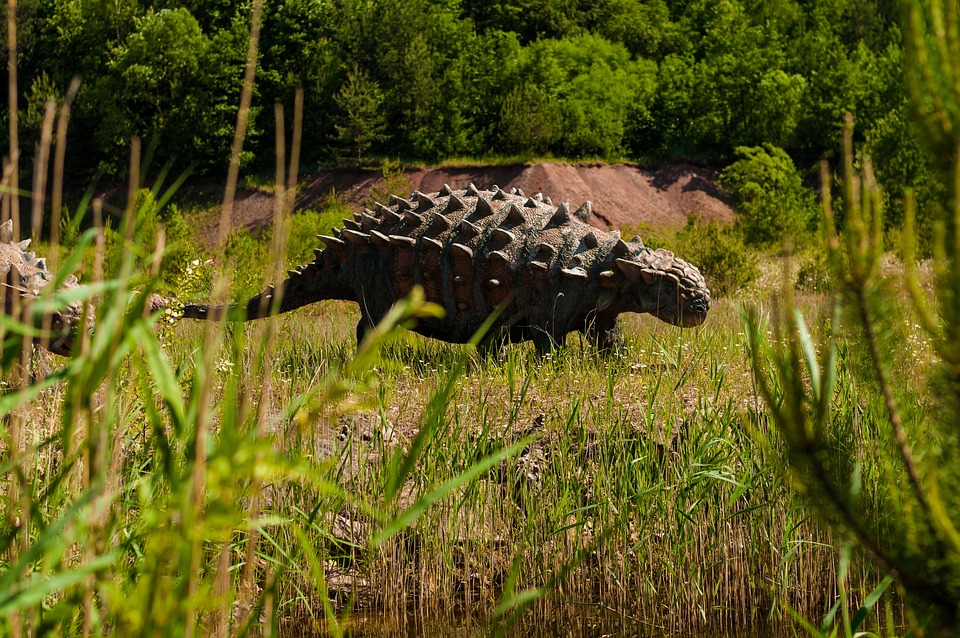 Z
A
U
R
O
E
S
T
G
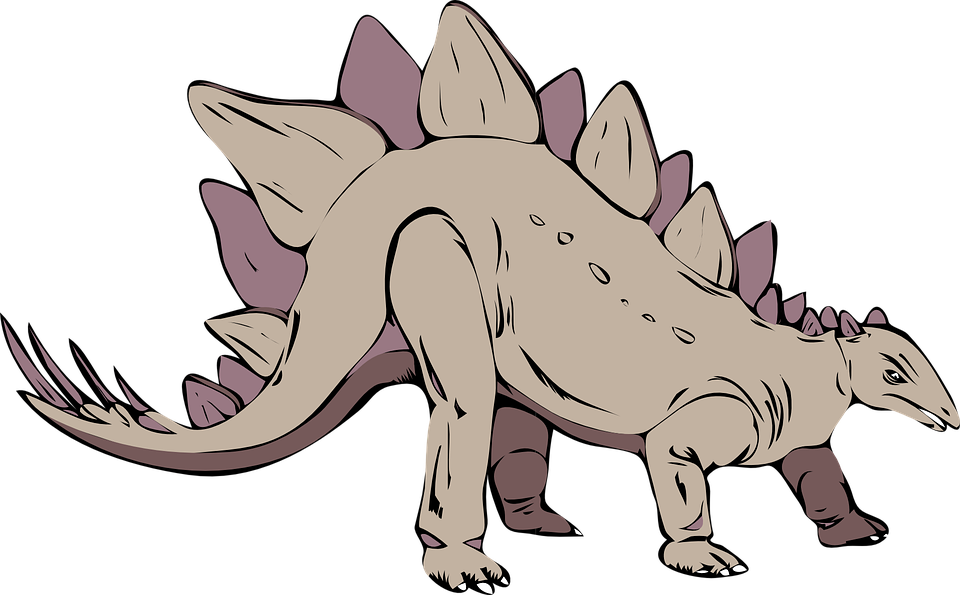 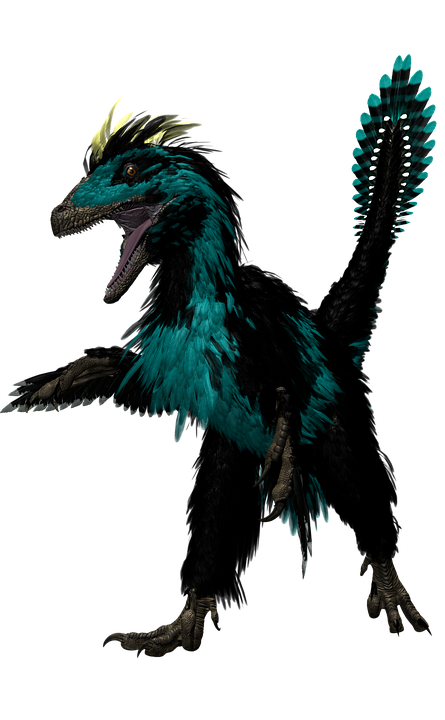 O
W
I
R
A
P
T
O
R
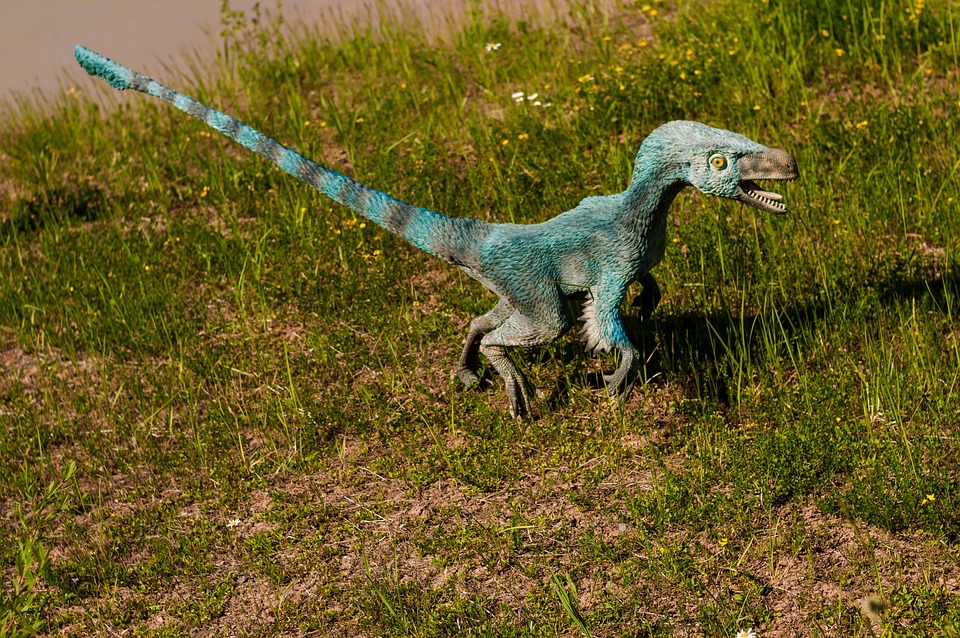 P
N
O
Z
A
U
R
I
S
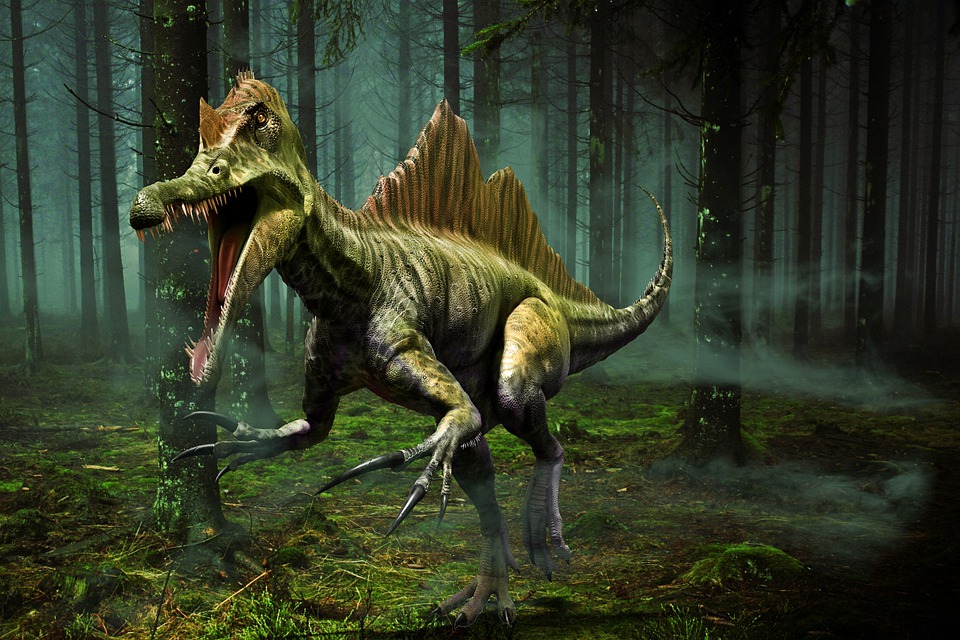 M
K
W
A
W
E
L
S
K
I
;)
O
S
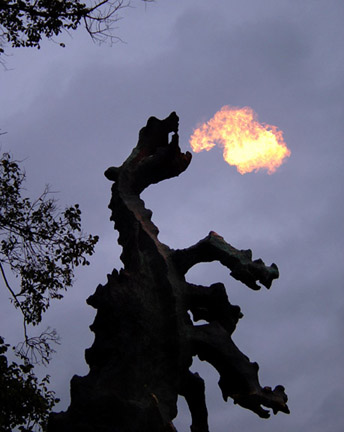 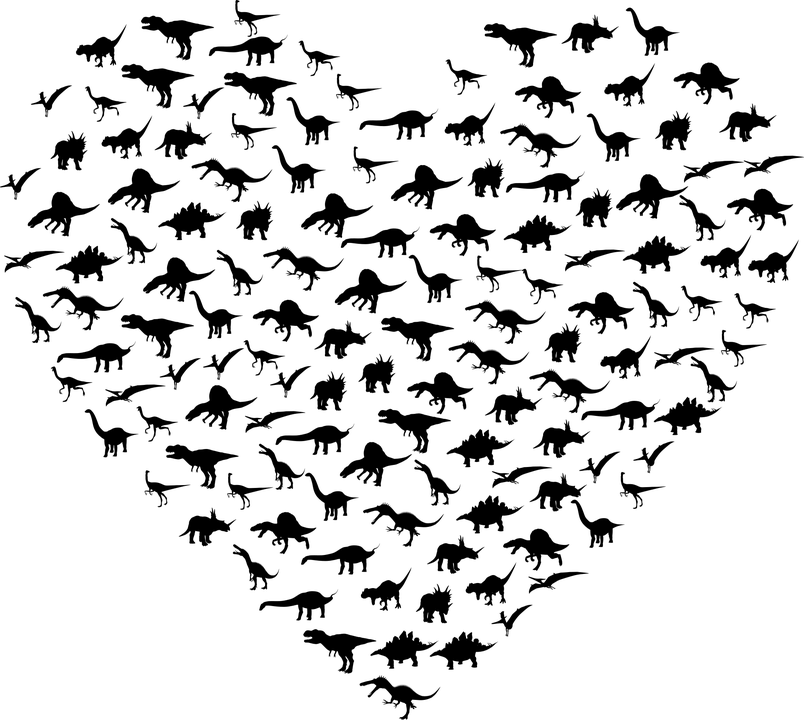 Izabela Kugiel-Abuhasna
Podręcznik Łowcy słów
Rozdział VI: Paleontologia
Słownictwo tematyczne
Grafika 
pixabay.com
commons.wikimedia.org